Внеклассное мероприятие по ПДД
Тема:
РЕМНИ БЕЗОПАСНОСТИ
МБОУ «СОШ №24 с углубленным изучением отдельных предметов» Приволжского района г.Казани
                           ВЫПОЛНИЛИ: Ахметгалиева Р.Н. учитель начальных классов первой  категории    
Белоусова З.Ю. учитель музыки высшей 
категории 
Гумерова Г.Т. учитель начальных классов 
первой категории
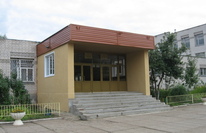 На наших дорогах очень часто происходят ДТП
Жили мужик да баба. У них была дочка да сынок маленький.
Какую ошибку допустили родители?
Если не пристегиваться можно стукнуться сильно головой об лобовое стекло и даже вылететь из окна
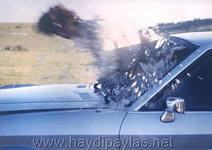 А как правильно пристегнуться?
Отвлекать водителя во время езды нельзя
Налетели гуси-лебеди, подхватили мальчика, унесли на крыльях
Бросилась девочка догонять своего братца на велосипеде, а дорога извилистая, крутая.Что забыла надеть на себя девочка?
Ехала, ехала, увидела — стоит печь
Ёжик подарил ей за это наколенники
Одела она их и поехала дальше — стоит яблоня
Погналась девочка быстрее зайца. Заяц пожалел ее, вдруг упадет и подарил ей налокотники
Течет молочная река в кисельных берегах.
В избушке старая баба-яга прядет кудель. А на лавочке сидит братец, играет серебряными яблочками
Куда можно посадить пассажира на велосипеде?
На дальние расстояния обязательно надо пристегиваться ремнями безопасности, а в городском транспорте  во время езды, если стоишь, обязательно держаться за поручни.
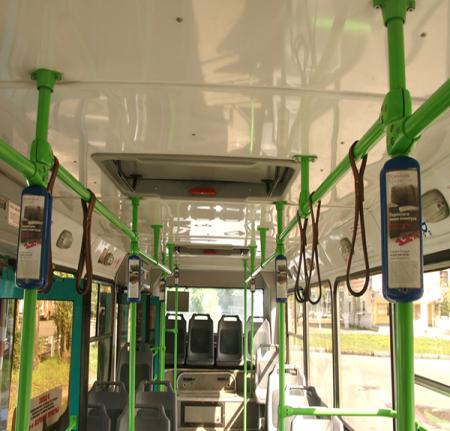 Река укрыла ее под кисельным бережком
При взлете и посадки пристегивать ремни безопасности
Печка спрятала девочку с братцем
Где должны сидеть дети во время поездки на автомобиле
(группа 0+) Эти автокресла-переноски "бэби-коконы"
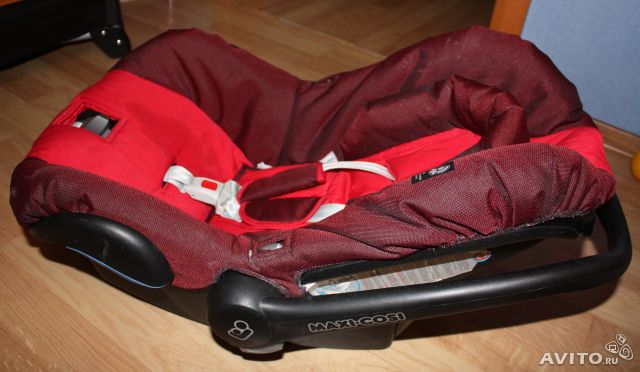 (группа 0+ и 1) Автокресла этой группы имеют схожую конструкцию
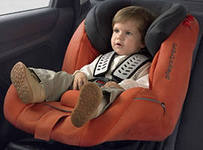 (группа 2 и 3) Для детей постарше
Выпускаются также универсальные автокресла - кресла-трансформеры
Если мы будем соблюдать все меры предосторожности, то не получим травмы при ДТП.